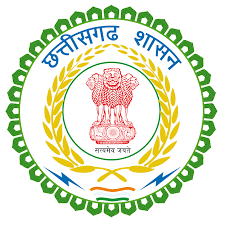 COMMERCIAL TAX (EXCISE) DEPARTMENT 
GOVERNMENT OF CHHATTISGARH
R. SHANGEETHA 
( I.A.S. )
Secretary &
Excise commissioner
1
reforms
2
Policy reformS
3
Country Liquor
New license for country liquor  manufacturing is opened for all country liquor/ foreign liquor manufacturers within the state along with franchisees. 
Ends the monopoly of distillers in supply of country liquor, in specific supply areas, resulting in choices of brand/labels to the consumers and improvement in the quality of country liquor.
Online permit system for transportation of country liquor from manufacturing unit to storage warehouses.
02 new distilleries have shown interest in establishing distillery in the state and have applied for LOI.
02 existing foreign liquor bottling unit’s have applied for country liquor bottling under the new provisions.
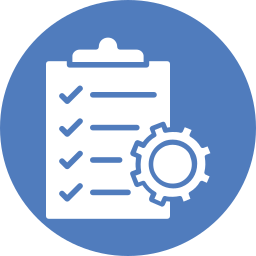 4
[Speaker Notes: sis karna h, aur dalna h>iske bad 4th slide online permit CL]
Online permit systemof country liquor
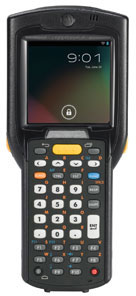 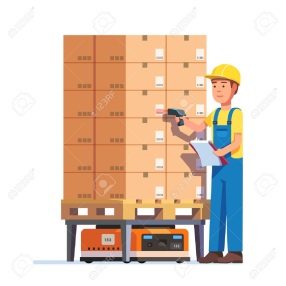 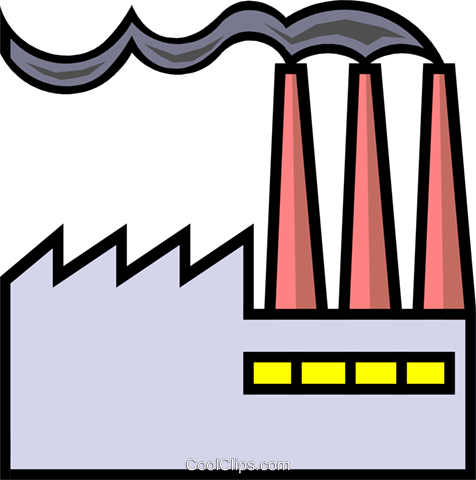 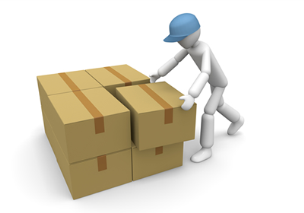 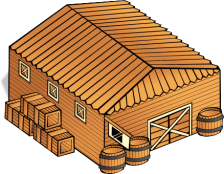 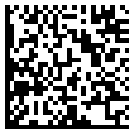 At Warehouse, consignment is received by scanning barcode of boxes & warehouse in-charge issues Excise Verification Certificate(EVC) online
Supplier creates online dispatch note & scan barcode of boxes, then requests for the online permit to distillery DEO
Distillery DEO views & issues the permit online
5
Foreign Liquor
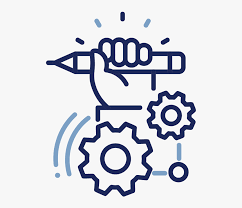 End of FL 10A / FL 10B ( wholesale ) licenses.
Direct procurement from manufacturers.
For better supply facilities to the retail foreign liquor shops, an additional godown has been opened at Arasnara ( Durg ).
The stock value of liquor stored at the godowns of CSBCL was 58.68 crores on 31st oct 2023 which has raised to 124.28 crores on 31st oct 2024, implying a better supply of foreign liquor.
Ensures availability of global brands at retail shops.
01 new application for foreign liquor bottling is under process.
The veritable supplier count has expanded from 40 to 54, ensuring greater diversity and reliability in our policy.
Significant growth: a total of 249 brands/labels supplied in FY 2024-2025, up from 176 in FY 2023-2024.
6
Logistics
Decentralization of transportation of liquor from godowns/ warehouses to retail liquor shops which is being  done by CSMCL.
In the previous system, the supplier used to transport the liquor from the unit to the warehouse and from the warehouse to the shop, but to make the system transparent and time efficient, the transportation of liquor from the warehouse to the shop is now done by CSMCL itself.
Ensures security and tracing.
Ensures rational availability of liquor in retail liquor shops .
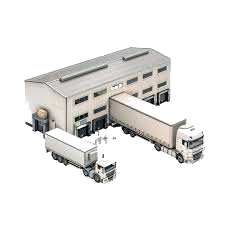 7
PROGRESSIVE REFORMS
Standalone restaurant bar license
Airport bar license
Reintroduction of hotel bar license
Provisioning of Excise Adhesive Label (EAL) From M/S India Security Press, Nashik (A Central Government PSU)
To avoid drinking at public places and for providing facility to the consumers for drinking, “Aahata” provision being introduced within the premises / adjoining place to the liquor shop.
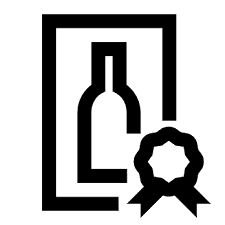 8
PROCESS reformS
9
PARTICIPATION & CONSENSUS ORIENTED
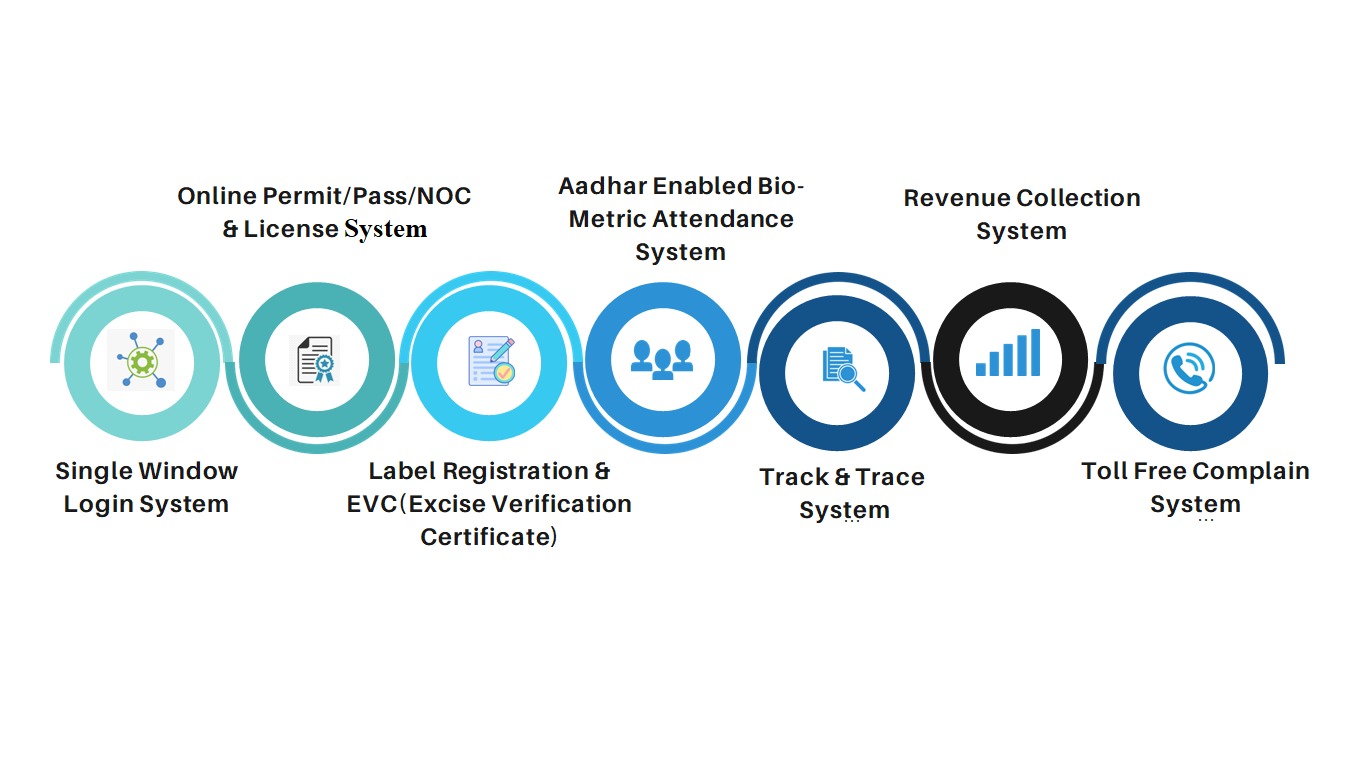 10
IT ENABLED SERVICES
Aadhar Enabled Bio-metric Attendance System ( AEBAS )
Key Features Of AEBAS :-
Online employee attendance through face recognition authentication. 
Security & privacy. 
Enhancement in discipline of employees.
Ensures accurate timekeeping by precisely recording employees attendance and eliminating proxy entries, fostering accountability and fairness.
The system modernizes operations and strengthens overall efficiency and punctuality.
Real-time monitoring enables prompt management of absenteeism.
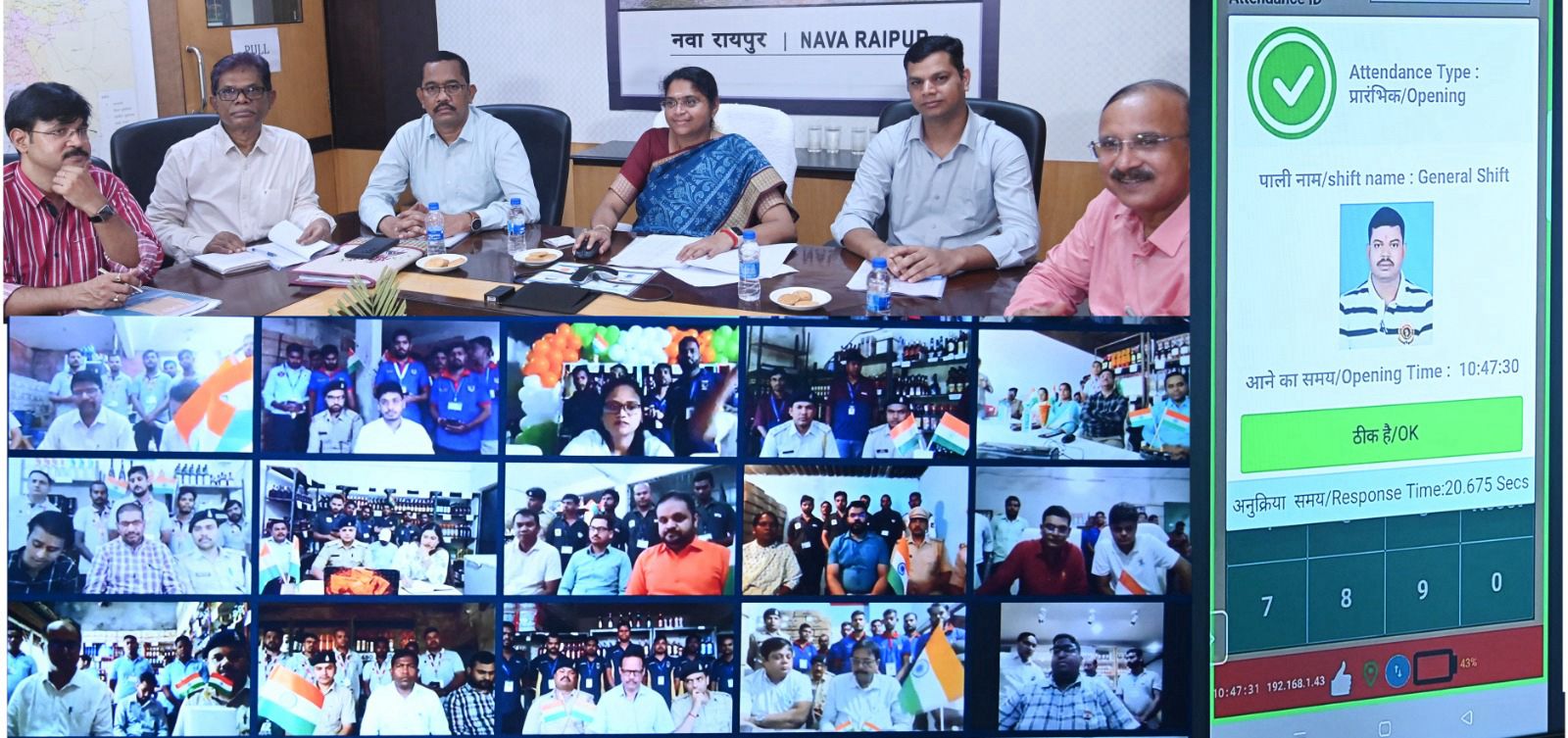 Absentees %
Implementation of AEBAS on 14th August 2024
11
IT ENABLED SERVICES
Business Reforms Action Plan(BRAP) :-



To increase scalability, enhance security, improve flexibility & improve operational efficiency, shifting from physical server to cloud server of NIC.

There is provision in Excise Act to issue Excise Verification Certificate ( EVC) immediate on receipt of consignment:-
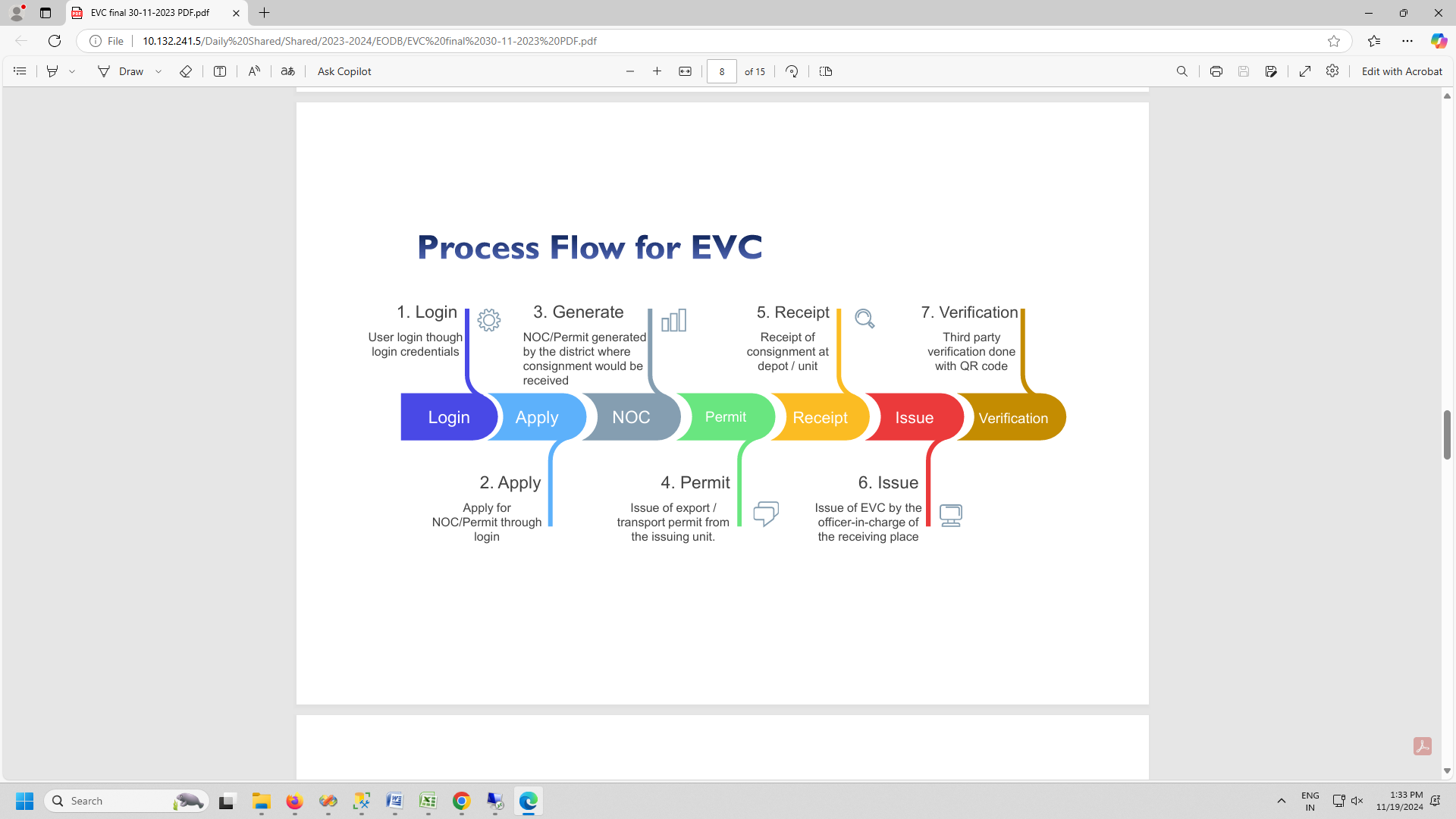 12
[Speaker Notes: EVC add karna hai|cloud infrastructure use kar rahe h | iske bad ONLINE ahata ka ppt dalna hai]
e-TENDER FOR AAHATA
Aahata Online Portal
The portal streamlines the process of Aahata allotment and  promoting transparency and fairness.
Accessible to all tenderer, ensuring a user-friendly and efficient application process.
E- Tender For Aahata
Digital submission: tenderers can submit tenders with integrated payment system online , eliminating the need of physical paperwork.
Transparent & secure bidding process: the e-tender system ensures a fair and competitive environment with real-time updates.
In e-tender bidding process bid price details are encrypted and OTP based login.
Ensures equitable access to all eligible participants
Reduces manual errors and delays.
13
TENDERS USIng QCBS
The tender process was executed with utmost transparency, fostering participation from top-tier national service providers to ensure the highest standards of quality and reliability :  
Manpower agency
Security agency
Cash Collection agency
Achieved high-quality services while ensuring significant cost savings.
The process led to significant financial savings of approximately 30 Crore rupees.
14
SYSTEm reformS
15
Responsiveness
An excise eDashboard is for enabling real-time monitoring of performance, efficient decision-making, and the consolidation of data from multiple sources into A single, accessible interface.
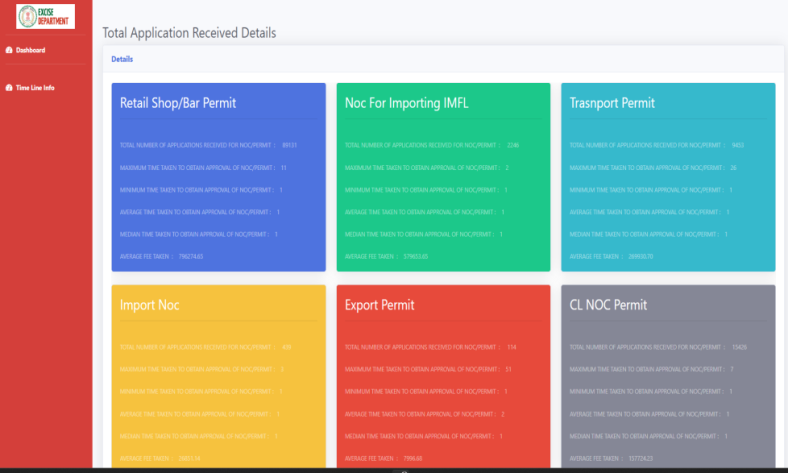 16
[Speaker Notes: Bar app photo dalna hai]
Equity & Inclusiveness
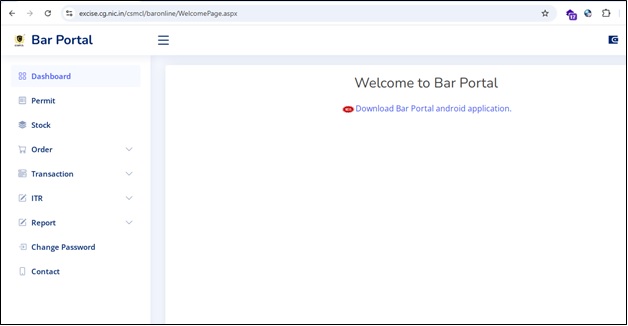 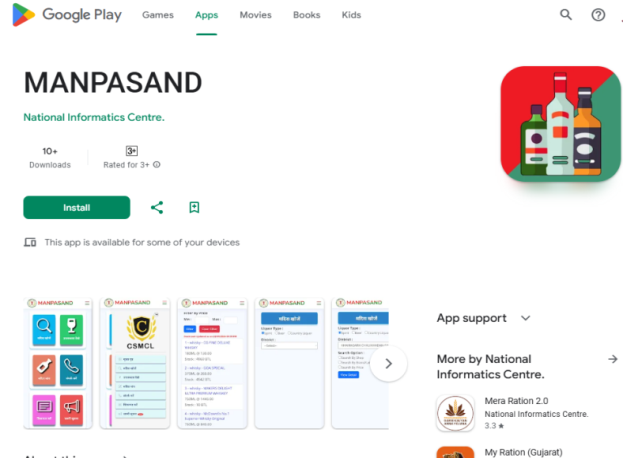 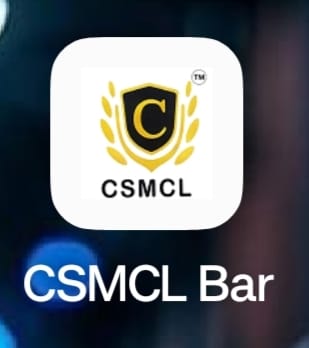 Manpasand Mobile App for Public
BAR Portal Mobile AppFor BAR Owners
17
[Speaker Notes: Bar app photo dalna hai]
Effectiveness & efficiency
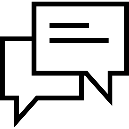 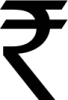 e-Challan
NOC Permit Issue System
License Issuance
Revenue Collection
User
 Registration
Cash Collection Management System
5425.22 Crore. [24-25] 
                   (Till Oct 2024)
8430.49 Crore. [23-24]
6783.61 Crore. [22-23]
5110.16 Crore. [21-22]
4636.90 Crore. [20-21]
CVMS
92 Camera Under Surveillance
Liquor Inventory With Track & Trace
6427 License Issued
1178012 Paid Challan
4.64 Lakh NOC - Permit Issued
EXCISE
 DEPARTMENT
13106 User 
Registered
21.24 Crore Liquor Cases Received
20.94 Crore Liquor Cases Issued
450.25 Crore Hologram Processed
Real Time Cash Collection information at different stores
e-Services
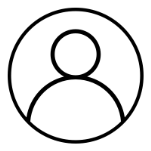 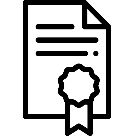 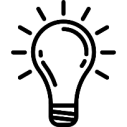 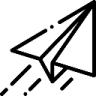 18
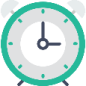 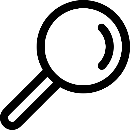 As on : 31 Mar2023
Improvements in retail outlets
Display of Brand/Labels at Retail Shop
Uniform & Employee ID at Retail Shop
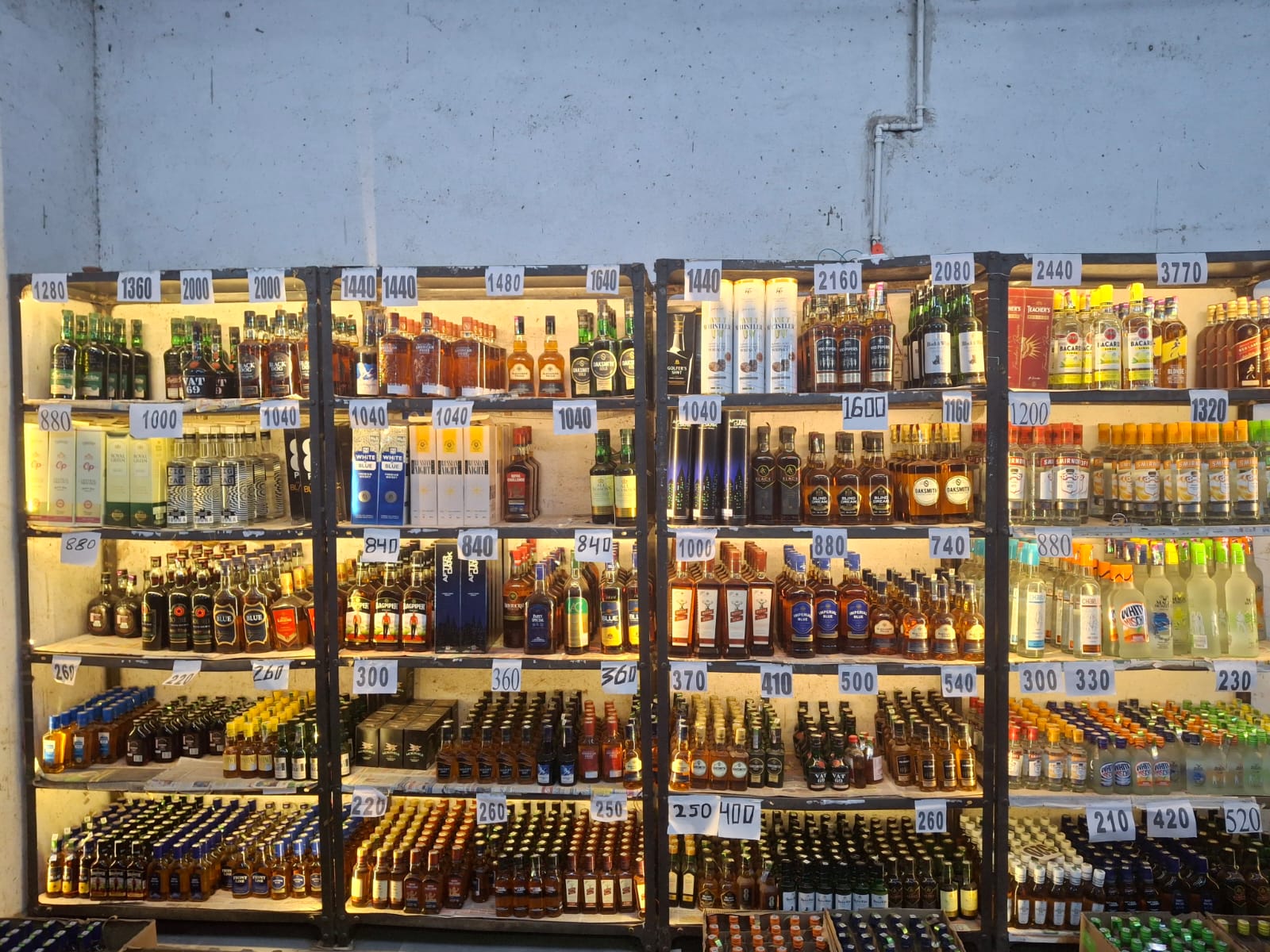 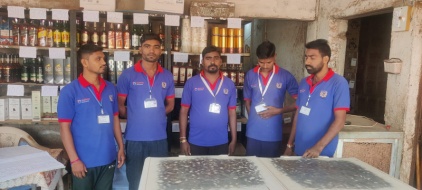 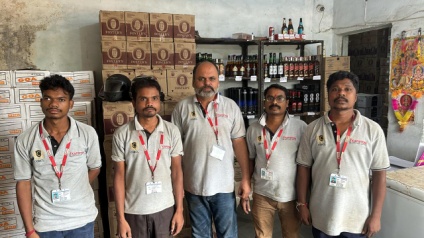 19
[Speaker Notes: Bar app photo dalna hai]
Improvements in retail outlets
Clean Shops
Clean Aahata
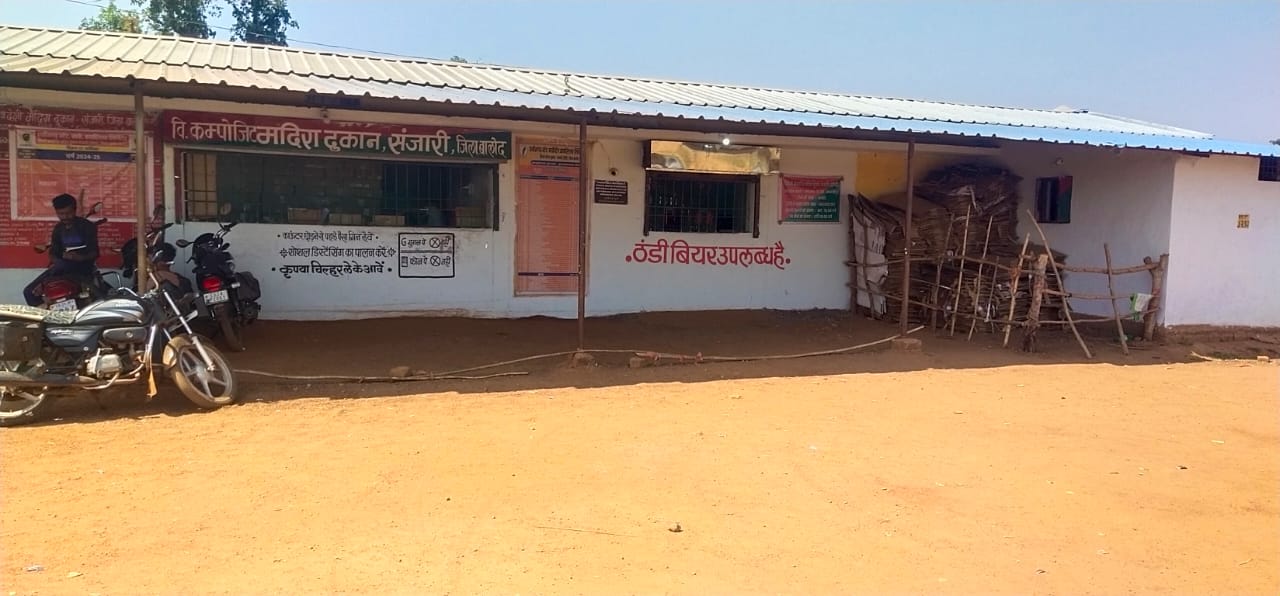 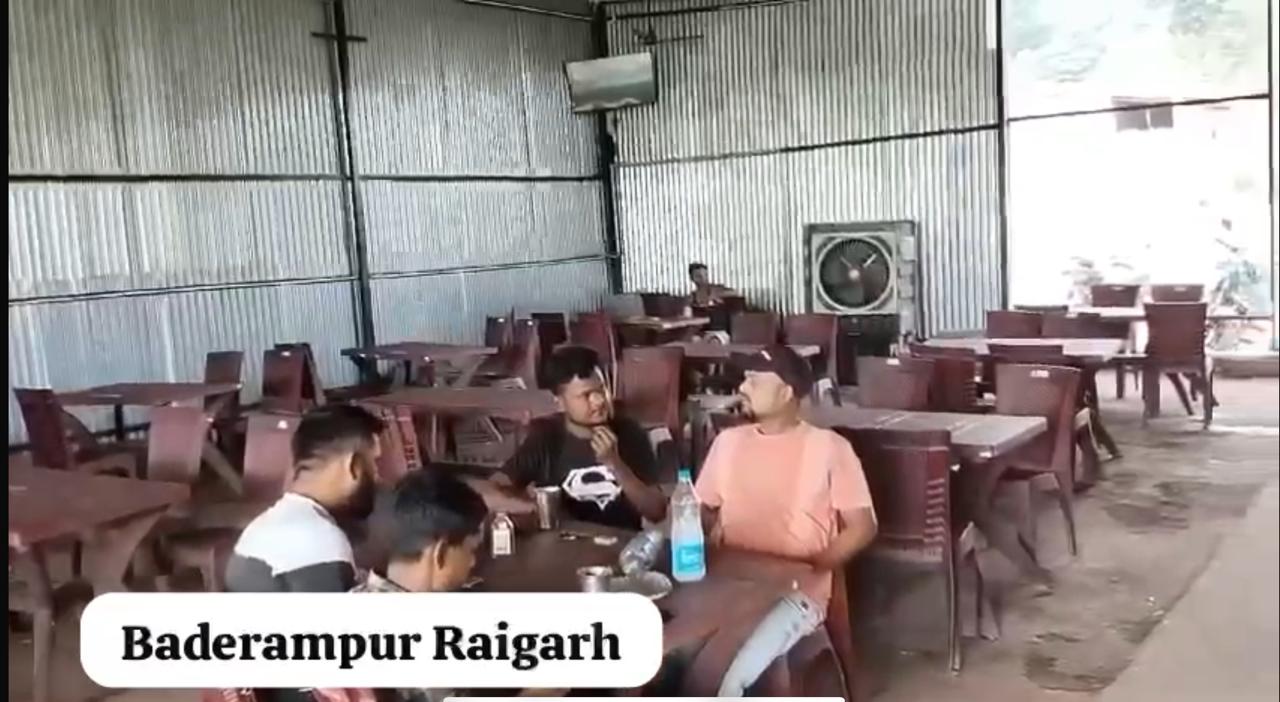 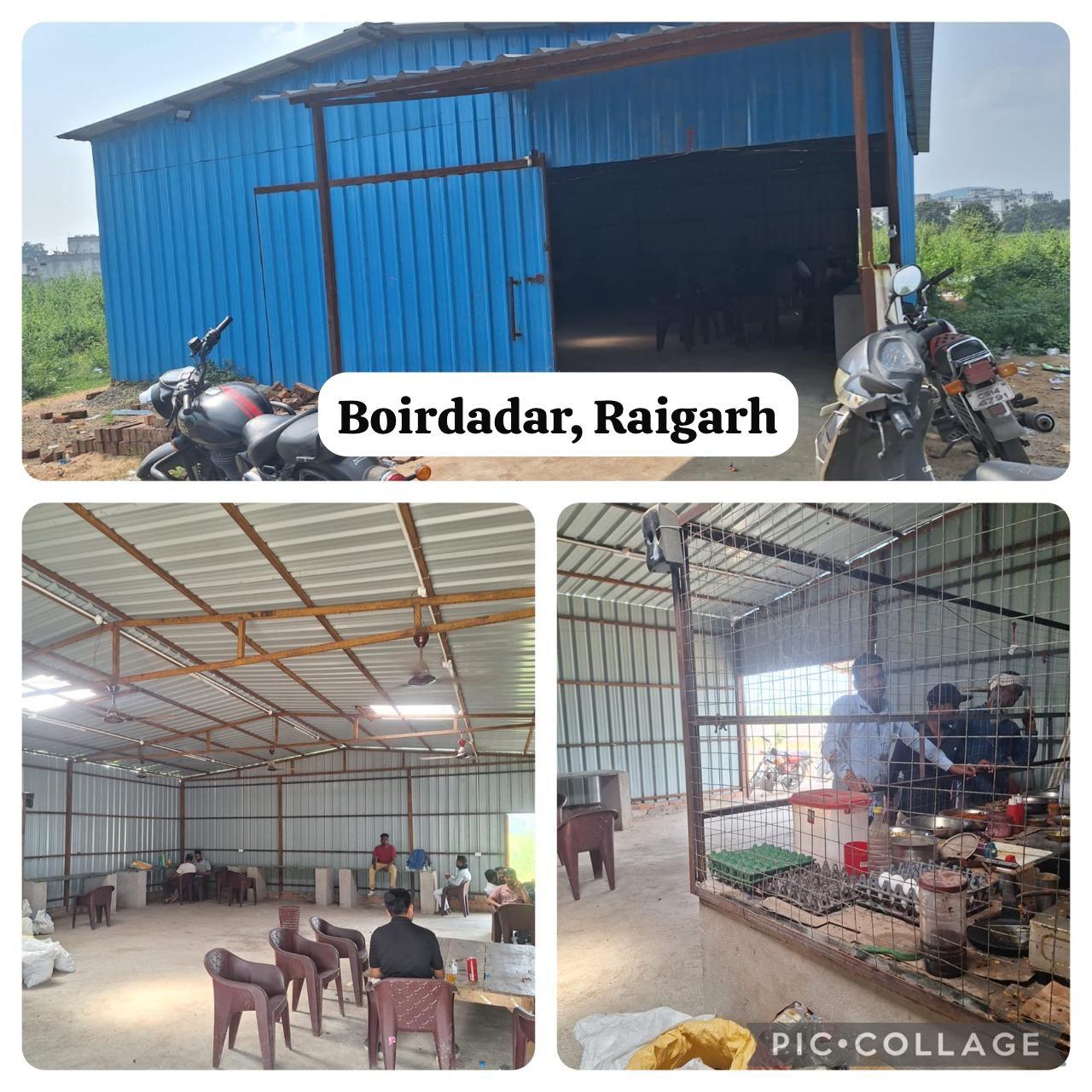 20
[Speaker Notes: Bar app photo dalna hai]
Thank you
21